KHỞI ĐỘNG
Hãy viết phép tính để tính diện tích 
phần tô màu của hình chữ nhật sau:
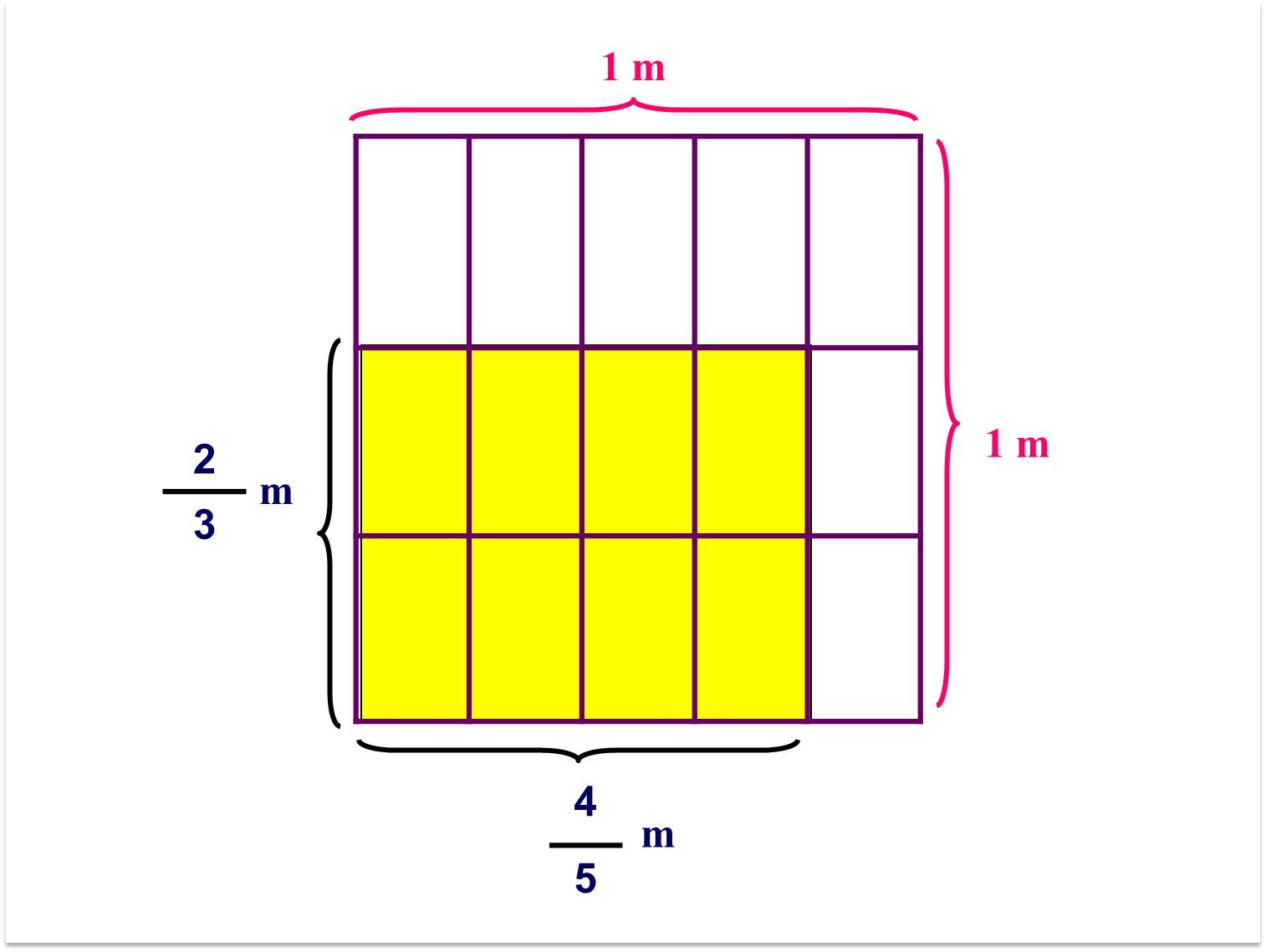 Thứ hai ngày 7 tháng 3 năm 2022
Toán
PHÉP NHÂN PHÂN SỐ
MỤC TIÊU
Tính diện tích phần tô màu của hình chữ nhật.
Diện tích hình vuông là:
1 x 1 = 1 (m2)
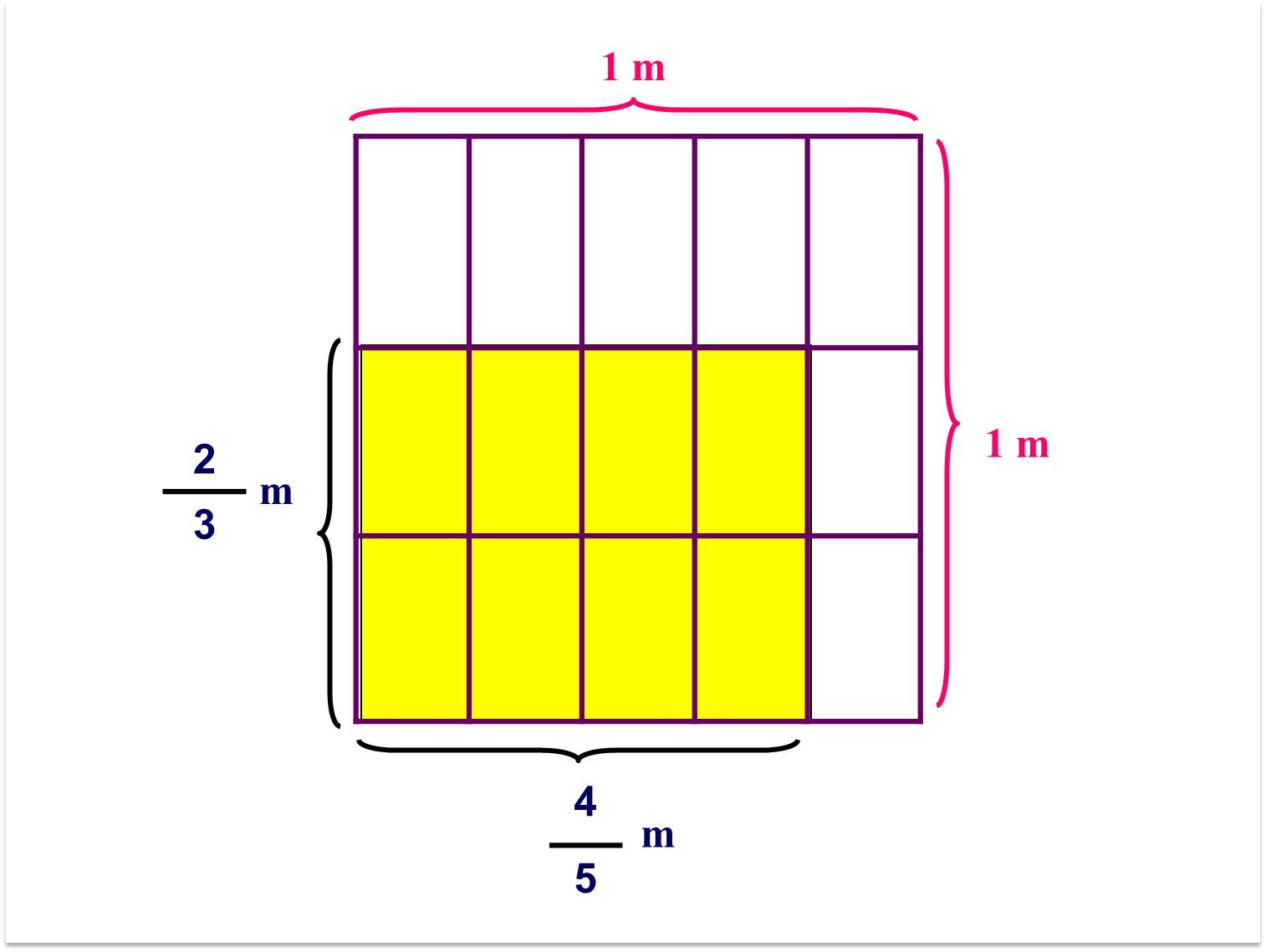 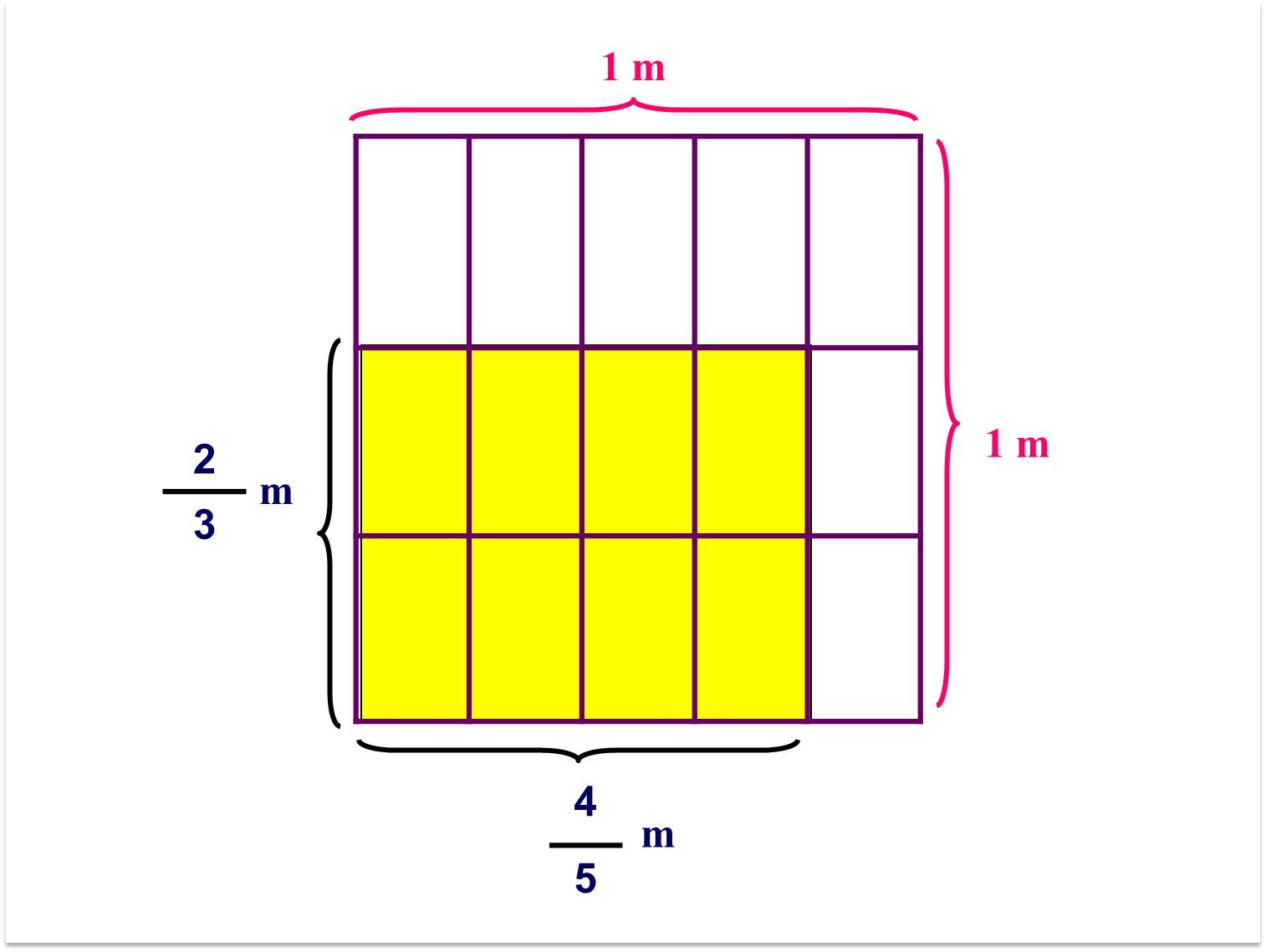 4 x 2
=
8
15
5 x 3
=
Muốn nhân hai phân số ta làm thế nào?
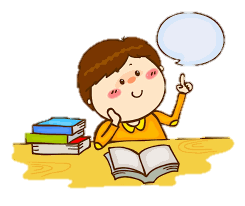 Ghi nhớ
Muốn nhân hai phân số, ta lấy tử số nhân với tử số, mẫu số nhân với mẫu số.
Bài 1: Tính (làm vở)
a/
b/
c/
d/
b)
a)
Bài 2:
Rút gọn rồi tính
a)
b)
b)
a)
Rút gọn rồi tính
Bài 2:
c)
MỤC TIÊU